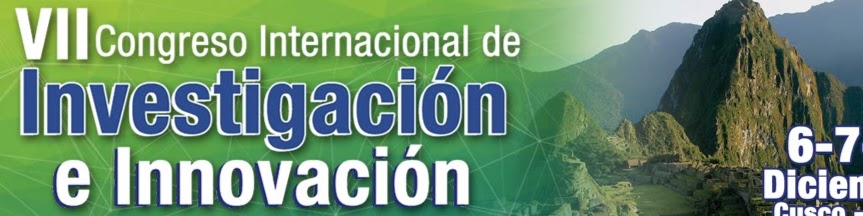 TEMA:

“EFICACIA DEL SISTEMA ORAL EN EL JUICIO ORDINARIO DE PRESCRIPCIÓN EXTRAORDINARIA ADQUISITIVA DE DOMINIO EN EL CANTÓN LA TRONCAL, PERÍODO 2016”.






AUTORES: Erg. DAYSE GUADALUPE VILLA VALVERDE.
               Msc. JULIO CESAR  GARATE AMOROSO 
           Msc. LUIS ERNESTO QUINDE QUIZPHI

CUSCO, PERU 
2017
Titulo:

“EFICACIA DEL SISTEMA ORAL EN EL JUICIO ORDINARIO DE PRESCRIPCIÓN EXTRAORDINARIA ADQUISITIVA DE DOMINIO EN EL CANTÓN LA TRONCAL, PERÍODO 2016”.
RESUMEN


Analizar la aplicación adecuada de la celeridad en la administración de justicia en materia civil en el Cantón La Troncal, donde se determinará la incidencia de los juicios ordinarios; conociendo el tiempo que en se tramita los juicios ordinarios en sistema oral, con relación al sistema escrito y evaluar el nivel de noción del sistema oral en el juicio Prescripción Extraordinaria Adquisitiva de Dominio, por parte de quienes administran justicia, como son los Jueces en las causas que son impulsadas por los Abogados en libre ejercicio de la profesión, mediante el sistema de la oralidad.
OBJETIVOS
OBJETIVO GENERAL
 
Analizar la eficacia del Sistema Oral, como mecanismo en el Juicio de Prescripción Extraordinaria Adquisitiva de Dominio, para una aplicación de la celeridad en la administración de justicia en materia civil en el Cantón La Troncal.
OBJETIVO ESPECÍFICOS
 
Determinar.
Establecer 
 Evaluar
INTRODUCCIÒN

El eje principal de este trabajo de investigación es el Proceso Civil Oral o también denominado “juicio por audiencias”. 
En los Juicios Ordinarios de Prescripción Extraordinaria Adquisitiva de Dominio, que podríamos decir surge un mecanismo mixto, debido a que el Operador Judicial se convierte en un tercero en el proceso, ya que el dicta sentencia según la ley y según su sana critica, conforme las pruebas presentadas y evacuadas por las partes procesales. (Paredes, 2017)
La actual Constitución de Montecristi del 2008, en su Art. 168 numeral sexto establece “La sustanciación de los procesos en todas las materias, instancias, etapas y diligencias se llevará a cabo mediante el sistema oral, de acuerdo con los principios de concentración, contradicción y dispositivo” (ASAMBLEA CONSTITUYENTE, CONSTITUCION DE LA REPUBLICA DEL ECUADOR 2008, 2008).
El Sistema Oral según la Constitución de la República del Ecuador.
La oralidad en los Juicios Ordinarios según Código Orgánico General de Procesos.
«USUS O USUCAPIO»
ENCUESTAS DE LOS SEÑORES JUECES Y ABOGADOS EN LIBRE EJERCICIO DE LA PROFESIÓN.
Los juicios de Prescripción Extraordinaria Adquisitiva de Dominio, cree Usted que es más rápido su procedimiento con el mecanismo oral?.
ANÁLISIS DEL JUICIO ORDINARIO DE PRESCRIPCIÓN EXTRAORDINARIA ADQUISITIVA DE DOMINIO SEGÚN CÓDIGO ORGÁNICO GENERAL DE PROCESOS.
GRACIAS